دوره آموزشی مدیریت بهداشت، ایمنی و محیط زیست (HSE) 
 
مطالب عمومی2
تعریف شرایط اضطراری
Emergency
شرایطی که در اثر یکی از حاالت زیر منجر به آتش سوزی ، انفجار ، نشت مواد شیمیایی و سمی یا رها شدن مایعاات در حجم زیاد شود. 
1 . عملکرد ناصحیح سیستم های کنترلی ، تجهیزات و یا کارکنان 
2 . زلزله ، طوفان شدید ، سیل ، رعد و برق و غیره 
3.حمله نظامی ، بمباران هوایی و غیره
بحران
Crisis
بحران از نظر آسیب شناسی ، عبارت است از وقفه کامل و یا بخشی از فعالیت گروه یا جامعه که همراه با ضایعات جانی ، خسارات مادی و آسیب محیطی گسترش یافته بوده به گونه ای که جامعه مربوطه با منابعی که در اختیار دارد قادر به جبران آن نمی باشد.
مدیریت بحران
مجموعه فعالیت های اجرایی و تصمیم گیری های مدیریت های وابسته به مراحل مختلف و کلیه سطوح بحران در جاهای نجات ، کاهش ضایعات و خسارات ، جلوگیری از وقفه در زندگی، تولید و خدمات ، حفظ اعتبارات ، حفظ محیط زیست و بالاخره ترمیم و بازسازی خرابی ها.
در یک شرایط بحرانی مدیر کسی است که بتواند بحران را به اجزای آن یعنی Incident تقسیم کرده و آنها را مدیریت کند.
تعریف سازمان جهانی بهداشت
بحران عبارت است ازدرهم ریختگی شدیدزیست محیطی و روانی و اجتماعی که بسیارفراتر ازظرفیت انطباق جامعه  مبتلاست.
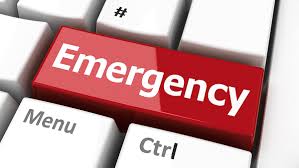 چگونه در مواقع اضطراری از خود و دیگران محافظت کنیم؟
چگونه در مواقع اضطراری از خود و دیگران محافظت کنیم؟
قبل‌ از دست‌ زدن‌ به‌ هر کاری‌، سعی‌ کنید بر احساسات‌ خود غلبه‌ کنید و یک‌ لحظه‌ بیاندیشید. بسیار مهم‌ است‌ که‌ خود را در معرض‌ خطر قرار ندهید بنابراین‌ در مواردی‌ که‌ خطرناک‌ است‌، به‌ سرعت‌ وارد نشوید. به‌ خطر وجود گاز یا بنزین‌ دقت‌ کنید
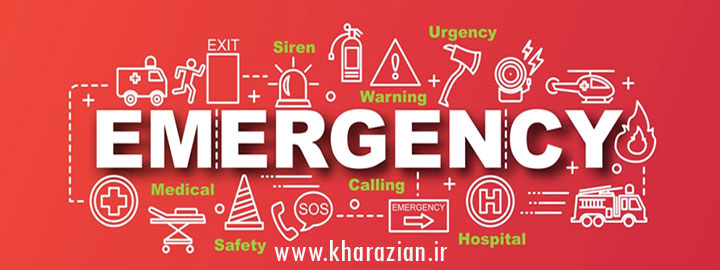 اولویت‌های کمک‌های اولیه
وضعیت‌ را ارزیابی‌ کنید. به‌ سرعت‌ و با حفظ‌ خونسردی‌، آنچه‌ را که‌ رخ‌ داده‌ تحت‌ نظر بگیرید و به‌ دنبال‌ هرگونه‌ خطر تهدیدکننده‌ خود یا مصدوم‌ بگردید. هرگز خود را در معرض‌ خطر قرار ندهید.
محل‌ را از خطر عاری‌ کنید. در حد توان‌، مصدوم‌ را از خطر محافظت‌ کنید اما به‌ محدودیت‌های‌ خودتان‌ هم‌ واقف‌ باشید.
کمک‌های‌ اورژانس‌ را ارایه‌ دهید. وضعیت‌ تمام‌ مصدومان‌ را ارزیابی‌ کنید تا بتوانید اولویت‌ها را مشخص‌ کنید و اول‌ آنهایی‌ را که‌ دچار وضعیت‌های‌ تهدیدکننده‌ حیات‌ هستند درمان‌ کنید.
اولویت‌های کمک‌های اولیه
از دیگران‌ کمک‌ بگیرید. به‌ سرعت‌ مطمئن‌ شوید که‌ هرگونه‌ کمک‌ طبی‌ ضروری‌ یا کمک‌های‌ تخصصی‌ درخواست‌ شده‌اند و در راه‌ هستند.
ارزیابی‌ وضعیت‌رویکرد شما باید بسیار سریع‌ و در عین‌ حال‌ با حفظ‌ خونسردی‌ و کنترل‌ باشد.
 اولویت‌های‌ کاری‌ شما عبارتند از:
 شناسایی‌ هرگونه‌ خطر برای‌ خودتان‌،
 مصدوم‌ و ناظران‌،
 سپس‌ بررسی‌ امکانات‌ موجود 
نوع‌ کمکی‌ که‌ ممکن‌ است‌ به‌ آن‌ نیاز داشته‌ باشید.
اولویت‌های کمک‌های اولیه
هنگامی‌ که‌ پیشنهاد کمک‌ به‌ شخص‌ می‌دهید، بگویید که‌ از مهارت‌های‌ کمک‌های‌ اولیه‌ برخوردار هستید. اگر هیچ‌ پزشک‌، پرستار یا افراد کارآزموده‌ دیگری‌ در محل‌ حضور ندارند، با خونسردی‌ مسؤولیت‌ را بپذیرید.
 ابتدا سؤالات‌ زیر را از خود بپرسید:
آیا خطر همچنان‌ وجود دارد؟
آیا جان‌ کسی‌ در معرض‌ خطر فوری‌ قرار دارد؟
آیا ناظری‌ برای‌ کمک‌ وجود دارد؟
آیا من‌ به‌ کمک‌ تخصصی‌ نیاز دارم‌؟
بی خطر کردن‌ محل
شرایطی‌ که‌ منجر به‌ وقوع‌ حادثه‌ شده‌ است‌، می‌تواند همچنان‌ خطرزا باشد. فراموش‌ نکنید که‌ امنیت‌ خودتان‌ در درجه‌ اول‌ قرار دارد. اغلب‌ اقدامات‌ ساده‌ (مثل‌ خاموش‌ کردن‌ یک‌ سوییچ‌) برای‌ بی‌خطر کردن‌ محل‌ کفایت‌ می‌کند. 
اگر نمی‌توانید خطر تهدیدکننده‌ حیات‌ را از بین‌ ببرید، باید سعی‌ کنید بین‌ مصدوم‌ و محل‌ خطر، قدری‌ فاصله‌ ایجاد کنید و در صورت‌ امکان‌، میزان‌ خطر را به‌ حداقل‌ برسانید. 
به‌ عنوان‌ آخرین‌ اقدام‌، باید مصدوم‌ را از محل‌ خطر دور کنید
بی خطر کردن‌ محل
ارایه‌ کمک‌های اورژانس
پس‌ از بی‌خطر شدن‌ محل‌، به‌ سرعت‌ یک‌ بررسی‌ مقدماتی‌ و ارزیابی‌ اولیه‌ از هر مصدوم‌ انجام‌ دهید تا مصدومانی‌ را که‌ به‌ کمک‌های‌ اولیه‌ اورژانس‌ نیاز دارند، فوراً درمان‌ کنید.
درخواست‌ کمک‌ ضروری‌ را به‌ تأخیر نیندازید؛ در صورت‌ امکان‌، از یک‌ ناظر بخواهید که‌ این‌ کار را انجام‌ دهد
ارایه‌ کمک‌های اورژانس
برای‌ پی‌ بردن‌ به‌ وجود یا عدم‌ وجود تنفس‌ در مصدوم، به‌ قفسه‌ سینه‌ وی‌ نگاه‌ کنید. در مورد هر مصدوم‌، موارد زیر را بررسی‌ کنید:
آیا مصدوم‌ هوشیار است‌؟
آیا راه‌ تنفس‌ باز است‌؟
آیا مصدوم‌ نفس‌ می‌کشد؟
آیا نشانه‌های‌ گردش‌ خون‌ در مصدوم‌ وجود دارند؟
 مشاهدات‌ شما، اولویت‌ها و نیز زمان‌ نیاز به‌ کمک‌ و میزان‌ کمک‌ موردنیاز را تعیین‌ می‌کنند. انجام‌ کمک‌های‌ اورژانس‌ به‌ محض‌ برطرف‌ شدن‌ خطر، ارزیابی‌ اولیه‌ را انجام‌ دهید:
 بررسی‌ کنید که‌ آیا راه‌ تنفس‌ مصدوم‌ باز است‌، نفس‌ می‌کشد و نشانه‌های‌ کار کردن‌ قلب‌ و گردش‌ خون‌ وجود دارند یا خیر.
کمک‌ گرفتن‌ از دیگران
گاهی‌ امکان‌ دارد که‌ همزمان‌ با چندین‌ کار مواجه‌ شوید: حفظ‌ امنیت‌، تماس‌ تلفنی‌ برای‌ درخواست‌ کمک‌ و آغاز کمک‌های‌ اولیه‌. 
می‌توانید از افراد دیگری‌ برای‌ انجام‌ کارهای‌ زیر کمک‌ بخواهید:
بی‌خطر کردن‌ محل‌
انجام‌ تماس‌ تلفنی‌ برای‌ درخواست‌ کمک‌
آوردن‌ تجهیزات‌ کمک‌های‌ اولیه‌
کنترل‌ ترافیک‌ و ناظران‌
کنترل‌ خونریزی‌ یا نگه‌ داشتن‌ یک‌ اندام‌
خلوت‌ کردن‌ اطراف‌ مصدوم‌
علائم خروج اضطراریEmergency exit safety signs
رنگ این علایم سبز می باشد و هدف آن ها نشان دادن مسیر درست و ایمن در هنگام وقوع حوادث و شرایط اضطراری است.
بعد از حوادثی نظير زلزله و آتش سوزی، اولين اقدام قطع جريان برق و گاز است. قطع جريان گاز و برق به اين خاطر صورت مي گيرد كه حوادث ثانوی برای افرادي كه در زير آوار گير كرده اند و يا افرادی كه مي خواهند از ساختمان خارج شوند رخ ندهد.
علائم خروج اضطراریEmergency exit safety signs
پس نياز است كه برق قطع گردد و طبيعتا بعد از جريان برق، محيط تاريك مي گردد. علايم شب نما اكنون وارد عمل مي شوند. اين علايم، نور محيط (مانند نور لامپ ها) را در خود ذخيره مي كنند و برای مدت 6 تا 8 ساعت روشن مي مانند و بازتابش نور دارند.
علائم خروج اضطراریEmergency exit safety signs
علائم خروج اضطراریEmergency exit safety signs
زلزله
زمین لرزه ها می توانندباعث ریزش ساختمان ها شوند
اگر شما در داخل منزل هستید، روی زمین دراز بکشید، زیر یک میز محکم پناه بگیرید، و تا زمانی که لرزش متوقف شود آنجا بمانید. 
اگر شما در خارج از منزل هستید، تا زمانی که لرزش متوقف شود در فضای باز بمانید. 
از ساختمان ها، تیرهای چراغ برق، و سیم های برق فاصله بگیرید.
زمستان و سرمای شدید
در طول طوفان در داخل منزل بمانید. 
خود را خشک نگه دارید. 
لباس های مرطوب منجر به از دست رفتن حرارت بدن می شوند. 
 رانندگی نکنید مگر این که ضروری باشد چرا که جاده های یخ زده می توانند منجر به وقوع تصادفات شوند. 
از اجاق گاز برای گرم کردن منزل استفاده نکنید
خطرات شیمیایی
برخی مواد شیمیایی می توانند به ساختمان ها آسیب برسانند و برای سلامتی مضر باشند اگر به طور تصادفی منتشر شوند. در برخی موارد، احتمال انفجار وجود داردحتی شما ممکن است حتی قادر به دیدن و یا بوییدن مواد شیمیایی نباشید. 
برای کسب اطلاع در مورد اینکه چه کار باید انجام دهید به رادیو یا تلویزیون گوش بدهید یا به اینترنت رجوع کنید. 
در صورت ابلاغ از طرف مقامات محلی منطقه را تخلیه کنید. اگر از شما درخواست شد که داخل منزل بمانید، تمام پنجره ها و درها را ببندید. هر شکافی را که به بیرون راه دارد محکم بپوشانید.
آتش سوزی های خانگی
هنگامی که آشکارساز دود به صدا درآمد، سریع به بیرون بروید. 
در صورت وجود دود، در زیر دود سینه خیز بروید تا خارج شوید.
 اگر لباس های شما آتش گرفت، روی زمین دراز بکشید
 صورت خود را با دست های خود بپوشانید، و غلط بزنید تا آتش خاموش شود. فورا کمک پزشکی دریافت کنید.
آتش سوزی های خانگی
اگر نمی توانید خارج شوید، در را ببندید و منافذ را و شکاف هایی زیر درب را بپوشانید تا دود وارد نشود. با125 تماس گرفته و به آنها بگویید که در کجا هستید
آشکار سازهای دود روی سقف قرار دارند. در زمان وجود دود آنها صدای بلندی ایجاد می کنند. اطمینان حاصل کنید که باتری ها کار می کنند و هر سال آنها را عوض کنید.
از مسمومیت مونوکسید کربن جلوگیری کنید!
در طول حوادث، ممکن است برق منزل شما قطع شود. مونوکسید کربن گازی است که ما نمی توانیم ببینیم، ببوییم یا بچشیم، اما اگر ما بیش از حد از آن تنفس کنیم می تواند مضر باشد - و حتی منجر به مرگ شود. مونوکسید کربن از سوختن سوخت های فسیلی حاصل می شود. 
سوختن سوخت های فسیلی در منزل می تواند باعث جمع شدن مونوکسید کربن در منزل شود، که می تواند کشنده باشد.
از مسمومیت مونوکسید کربن جلوگیری کنید!
هرگز از اجاق گاز برای گرم کردن منزل استفاده نکنید. 
هرگز در داخل منزل بر روی زغال چوب یا گاز کوره ای آشپزی نکنید. 
هرگز از ژنراتور قابل حمل در داخل منزل، در پارکینگ، یا در گاراژ استفاده نکنید. ژنراتور قابل حمل یک ماشین با سوخت بنزین - می باشد که در زمان قطع برق می تواند چند دستگاه برقی را روشن کند. تنها از ژنراتور در خارج از منزل و به دور از پنجره های باز و منافذ استفاده کنید.
 بدون وجود دودکش سالم اقدام به روشن کردن آتش نکنید.
از مسمومیت مونوکسید کربن جلوگیری کنید!
اطمینان حاصل کنید که منزل شما دارای آشکارسازهای سالم مونوکسید کربن و دود می باشند.
آشکارساز های مونوکسید کربن و آشکارساز های دود ممکن  است گاهی اوقات در یک دستگاه ترکیب شوند، یا ممکن است  در دستگاه های جداگانه باشند.
 اطمینان حاصل کنید که کدام دستگاه در منزل شما می باشد
از مسمومیت مونوکسید کربن جلوگیری کنید!
علائم مسمومیت با مونوکسید کربن: 
سردرد، خستگی، تنفس سخت، سرگیجه، تهوع.
 اگر فکر می کنید که دچار مسمومیت با مونوکسید کربن شده اید: 
منزل را ترک کرده و هوای تازه تنفس کنید. 
مراقبت های پزشکی دریافت کنید.
اگر اتفاقی افتاد
وضعیت جسمانی اعضای خانواده را چک کنید:
اگر فردی خونریزی زیادی دارد، برای کم کردن خونریزی، در صورت امکان، روی زخم را فشار دهید و آن بخش از بدن را بلند کنید.
 فرد را آرام و امن نگه دارید. 
فرد را گرم نگه دارید. 
برای کمک با 115تماس بگیرید.
مراقبت از خانه خود
به رادیو یا تلویزیون گوش دهید یا برای دیدن اخبار به اینترنت رجوع کنید.
 برای خاموش کردن آتش های کوچک از کپسول آتش نشانی قابل حمل استفاده کنید. 
یاد بگیرید که قبل از بروز حادثه چگونه آب، برق، و گاز را قطع کنید.
 در طی وقوع یک حادثه، ممکن است آب آلوده شود. آبی را که وارد منزل می شود قطع کنید تا زمانی که مقامات بگویند آب برای آشامیدن سالم است.
مراقبت از خانه خود
در صورت دیدن جرقه های برق، در پانل های الکتریکی اصلی یا جعبه فیوز برق را قطع کنید. نشت گاز می تواند باعث انفجار شود.
 در صورت نشت گاز، ممکن است بویی مانند تخم مرغ فاسد داشته باشد. 
اگر بوی گاز یا صدای خروج هوا یا صدای فس فس شنیدید، پنجره را باز کرده وخارج شوید.
 از منزل همسایه با شرکت گاز تماس بگیرید. در صورت قطع کردن گاز، تنها شرکت گاز باید مجددا آن را وصل کند.
شروع وآمادگی برای اقدامات
مهم است که خود و خانواده خود را آماده کنید به طوری که بدانند چه کار باید انجام دهند و به کجا بروند تا کمک از راه برسد. اطلاع کسب کنید که در منطقه ای که زندگی می کنید چه حوادثی بیشترین احتمال وقوع را دارند. در مورد چگونه آماده شدن برای هر کدام از آنها اطلاعاتی کسب کنید. با خانواده خود در مورد اینکه قبل، در طول و پس از وقوع یک حادثه چه کار باید انجام داد صحبت کنید. 
مطمئن شوید که همه می دانند در منزل/ساختمان شما خروجی ها و آتش خاموش کن ها در کجا قرار دارند.
شروع وآمادگی برای اقدامات
اگر شما و خانواده شما پس از وقوع حادثه ای از هم جدا شدید و نمی توانید به خانه بروید، در مورد اینکه کجا باید همدیگر را ملاقات کنید صحبت کنید. جزئیات محل ملاقات را بنویسید: _____________________________________ اگر نمی توانید در منزل بمانید، به فکر ماندن نزد یک دوست، فامیل، یا حامی باشید. اطلاعات آنها را بنویسید: 
نام:   تلفن: آدرس:
شروع وآمادگی برای اقدامات
پس از وقوع بعضی از حوادث، ممکن است پناهگاه های اضطراری بر پا شوند. از طریق رسانه ها یا افرادی که می شناسید دریابید که آیا باید به پناهگاه بروید.
 اگر حادثه بسیار بزرگ باشد و بسیاری از مردم صدمه دیده باشند، افراد فعال در شرایط اضطراری ممکن است قادر نباشند سریع به کمک شما بیایند. 
بسته به اینکه حادثه چقدر بزرگ است، الزم است که شما آمادگی مراقبت از خود و خانواده خود را برای مدت حداقل 4 روز - یا بیشتر - داشته باشید.
یک بسته وسایل اضطراری برای ماندن در منزل را تهیه کنید
وسایل کمک های اولیه: باید شامل باند، پماد آنتی بیوتیک، قیچی، انبرک، باند و گاز، دستمال های مرطوب ضد عفونی کننده باشند
رادیوی باتری خور یا هندلی (در صورت رفتن برق)
چراغ قوه و باتری
سوت برای علامت دادن برای کمک
چسب پهن محکم
غذا و آب به اندازه کافی برای حداقل 4 روز داشته باشید: برای هر فرد در هر روز نیاز به یک گالن آب دارید
یک بسته وسایل اضطراری برای ماندن در منزل را تهیه کنید
کاغذ و قلم
داروها
کفش و دستکش با دوام
کنسرو/مواد غذایی خشک اضافی و در بازکن
لوازم بچه
کیسه های زباله و دستمال های مرطوب بچه/حوله/پارچه/کاغذ توالت برای تمیز کردن 
آچار برای قطع کردن آب و برق
پول اضافی
اسناد و مدارک مهم
بدانید که اسناد و مدارک مهم خود را در کجا نگه می دارید. بهتر است آنها را یکجا در صورت ترک منزل آمادگی به همراه داشتن این اسناد و مدارک را با خود داشته باشید.
شناسنامه/پاسپورت/گواهینامه رانندگی/مدارک شناسایی عکس دار دیگر/کارت های تامین اجتماعی/کارت های بیمه/کپی از کارت های اعتباری و اطلاعات بانکی/کپی از سند ها/سند رهن منزل/اظهارنامه مالیاتی اخیر/سوابق واکسیناسیون/سایر اسنادمهم
چیزهایی که باید در صورت نیاز به ترک منزل آماده داشته باشید
داروها (با یا بدون نسخه) 
دستگاه های پزشکی 
تلفن های همراه و شارژرها
 لوازم بهداشتی شخصی (مسواک، خمیر دندان، بروس موی سرعینک، لنز، دندان مصنوعی کفش پیاده روی راحت)
چیزهایی که باید در صورت نیاز به ترک منزل آماده داشته باشید
لباس مناسب فصل 
اسباب بازی یا بازی برای کودکان 
موارد آرامش بخش کودکان: تنقلات، حیوانات اسباب بازی، 
کتاب
 پول نقد 
دسته چک 
اسناد و مدارک مهم 
کلیدها
چیزهایی که باید در صورت نیاز به ترک منزل آماده داشته باشید
اقلام ویژه برای نوزادان و کودکان:
بطری 
پوشک
شیر خشک بچه،
 مواد غذایی بچه، 
پیش بند بچه 
دستمال های مرطوب بچه 
کیسه های زباله 
کرم جوش مخصوص پوشک
چیزهایی که باید در صورت نیاز به ترک منزل آماده داشته باشید
اقلام ویژه برای نوزادان و کودکان:
داروها/ سرنگ ضد تب برای بچه 
دماسنج 
پستانک وپتوی بچه 
ضد عفونی کننده دست 
لباس برای تعویض
فرم زیر را  برای همه اعضا خانواده پرکنید و در دسترس بگذارید
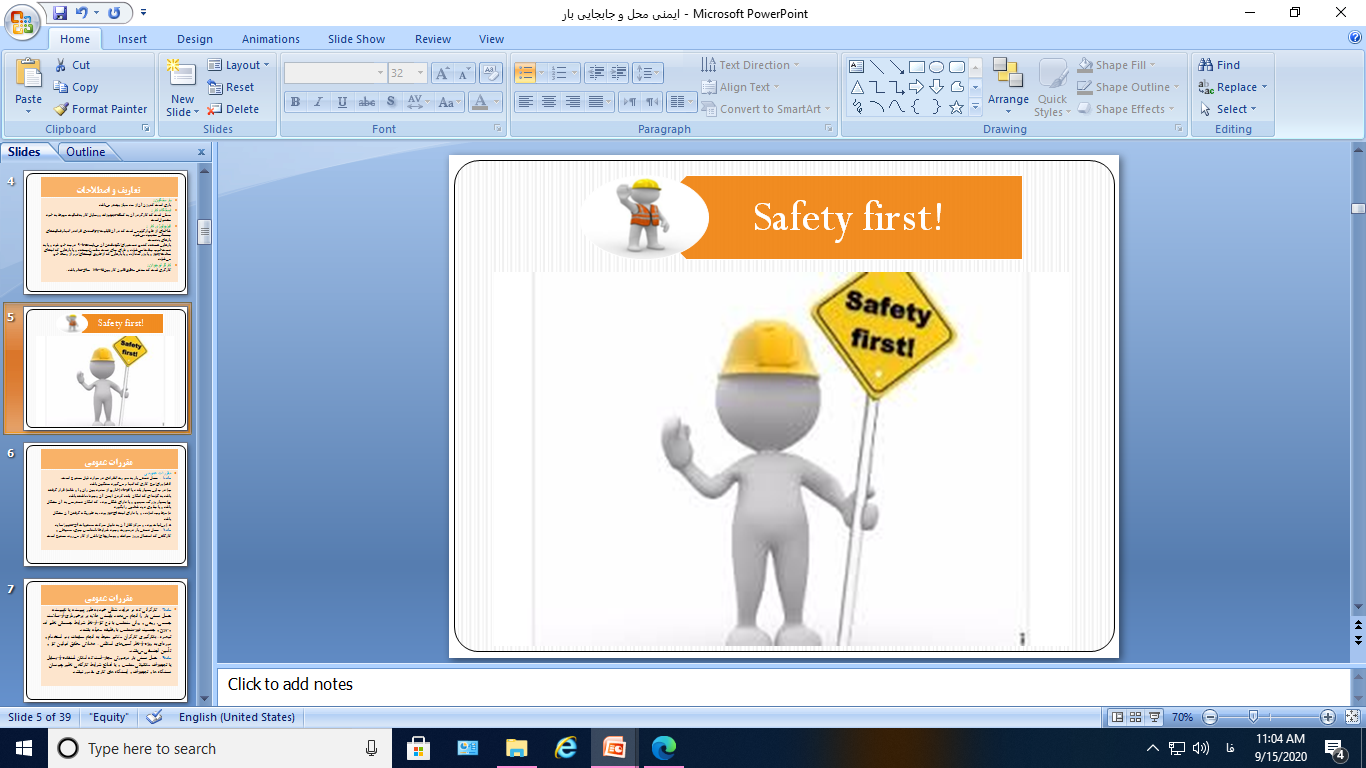